ESE370: Circuit-Level Modeling, Design, and Optimization for Digital Systems
Lec 25:  November 8, 2021
Dynamic Logic Pt. 1
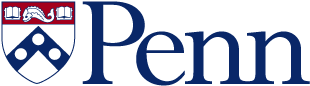 Penn ESE 370 Fall 2021 - Khanna
Today
Dynamic (Clocked) Logic
Strategy
Form
Compare CMOS
Penn ESE 370 Fall 2021 - Khanna
2
Clocking
3
Penn ESE 370 Fall 2021 - Khanna
Latch Timing Issues
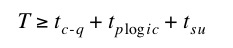 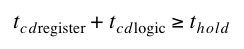 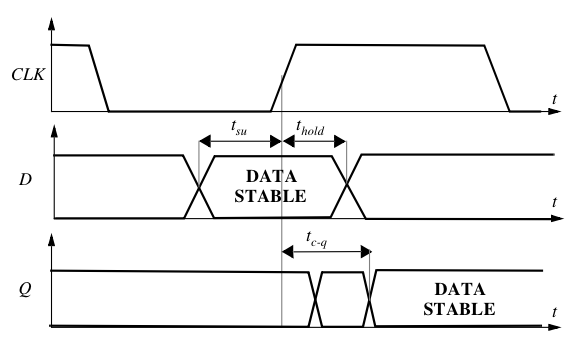 Penn ESE 370 Fall 2021 - Khanna
4
[Speaker Notes: Tsu setup time: time the data inputs must be valid before clock transition
Tplogic combination logic propogation delay worst case
Tcdlogic minimum combination logic delay
Tcdregister minimum combination register delay
Tc-q propogation delay through latch/register worst case

Tsu, thold are latch constraints]
Setup Time Simulation
Penn ESE 370 Fall 2021 - Khanna
5
Setup Time Simulation
Penn ESE 370 Fall 2021 - Khanna
6
Timing Example (Preclass1)
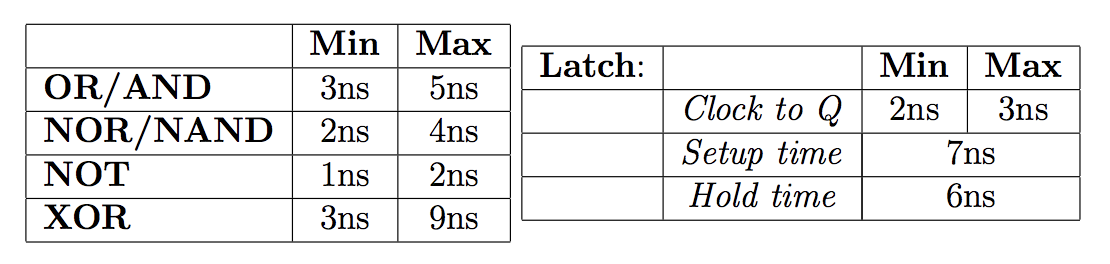 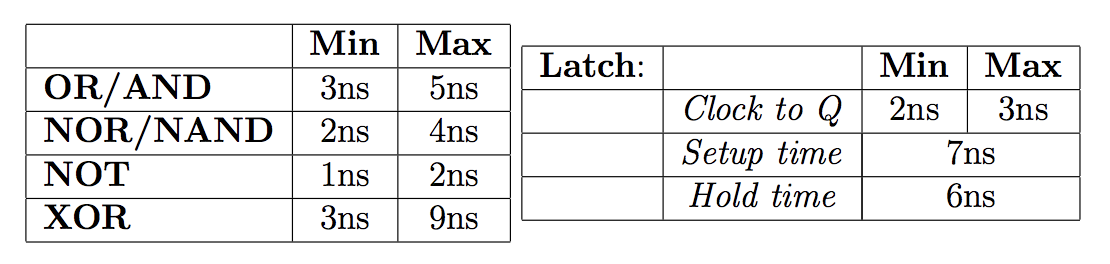 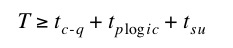 Penn ESE 370 Fall 2021 - Khanna
7
Timing Example (Preclass1)
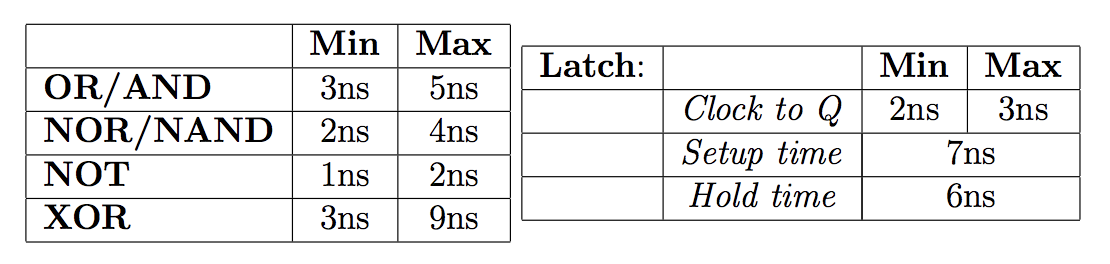 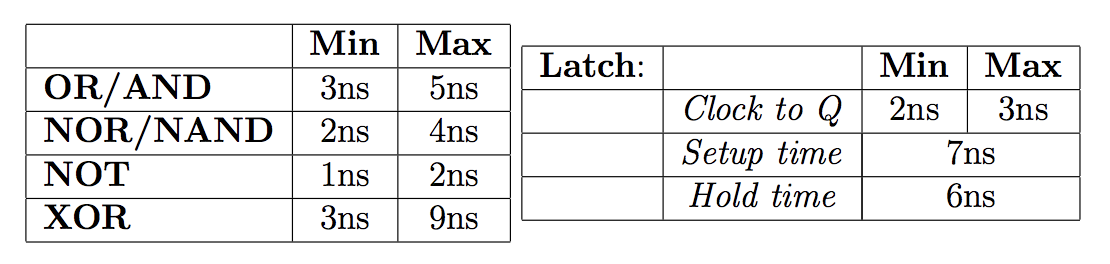 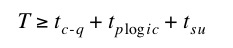 Penn ESE 370 Fall 2021 - Khanna
8
Timing Example (Preclass1)
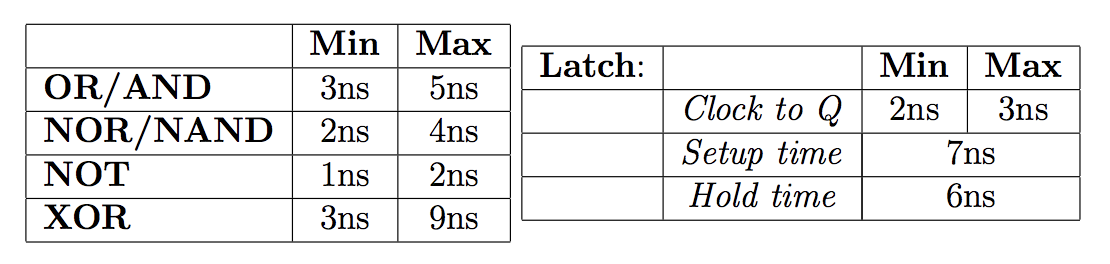 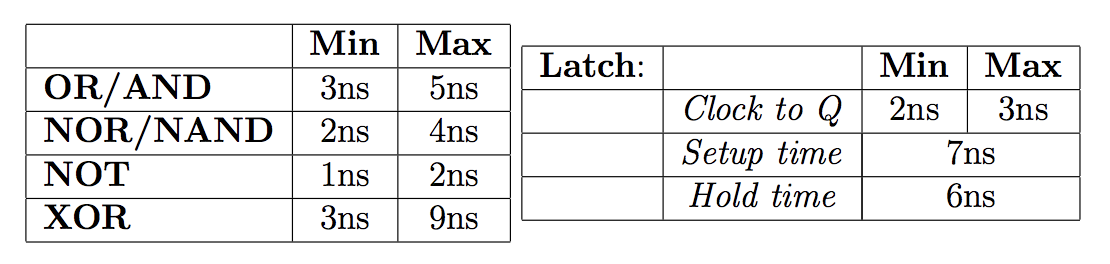 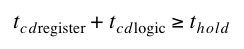 Penn ESE 370 Fall 2021 - Khanna
9
Timing Example (Preclass1)
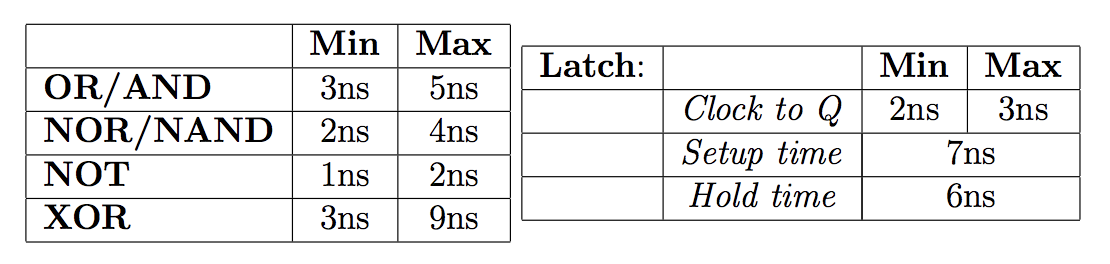 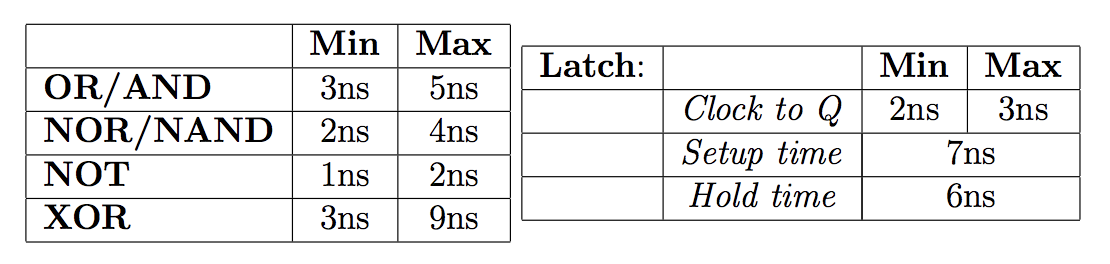 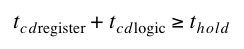 Penn ESE 370 Fall 2021 - Khanna
10
Timing Example (Preclass1)
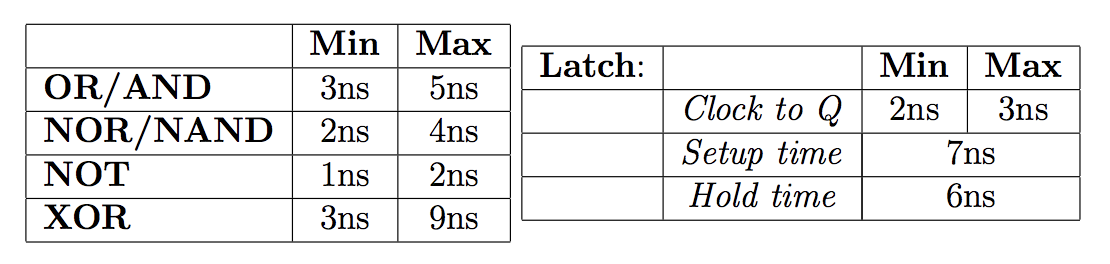 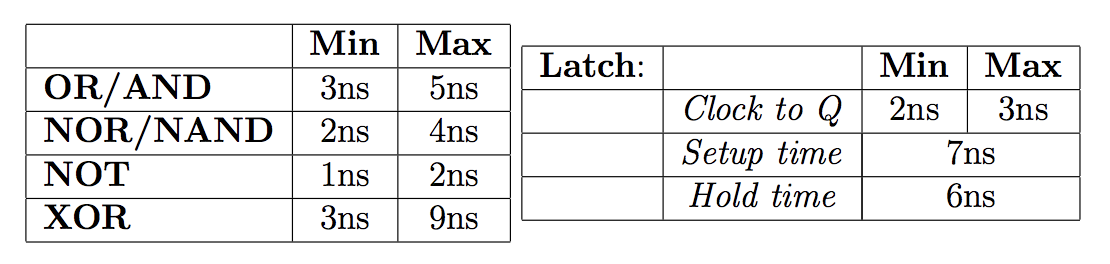 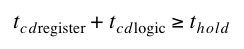 Penn ESE 370 Fall 2021 - Khanna
11
Register Implementation (Preclass 2)
Controller
Controlled
Controller transparent
Controller hold
Controlled hold
Controlled transparent
Penn ESE 370 Fall 2019 - Khanna
12
Timing Properties (Preclass 2)
Assume propagation delays are tpd_inv and tpd_tx, and that the inverter delay to drive !clk is 0
Set-up time? - time before rising edge of clk that D must be valid
Propagation delay? - time from clk  Q
Hold time? - time D must be stable after rising edge of clk

Come to office hours or post on Piazza for discussions/solutions
Penn ESE 370 Fall 2019 - Khanna
13
Clocking Highlights
Breaking logic up with registers allows circuit to run at high frequency 
Inputs decoupled from outputs
Clock discipline simplifies logic composition
Abstracts many internal timing details
Just concerned with making clock period long enough
Design Discipline – keeping data stable around clock edge
Setup, hold time – determined by latch circuit
Worst case and minimum ClkQ delay for latch
Penn ESE 370 Fall 2021 - Khanna
14
Clocking
Circuits typically operate in a clocked environment
Synchronous circuits
Gives some additional structure we can exploit  dynamic logic
Penn ESE 370 Fall 2021 - Khanna
15
Dynamic Logic
16
Penn ESE 370 Fall 2021 - Khanna
Motivation
We would like to avoid driving both pullup/pulldown networks
reduce capacitive load
Power, delay
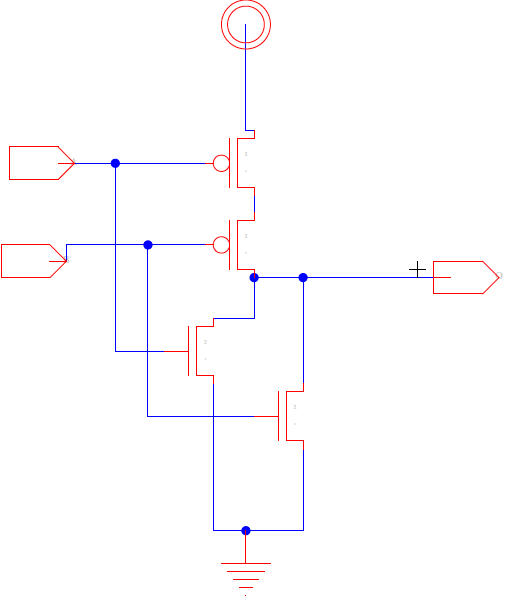 Penn ESE 370 Fall 2021 - Khanna
17
Motivation
We would like to avoid driving both pullup/pulldown networks
reduce capacitive load
Power, delay
Ratioed Logic
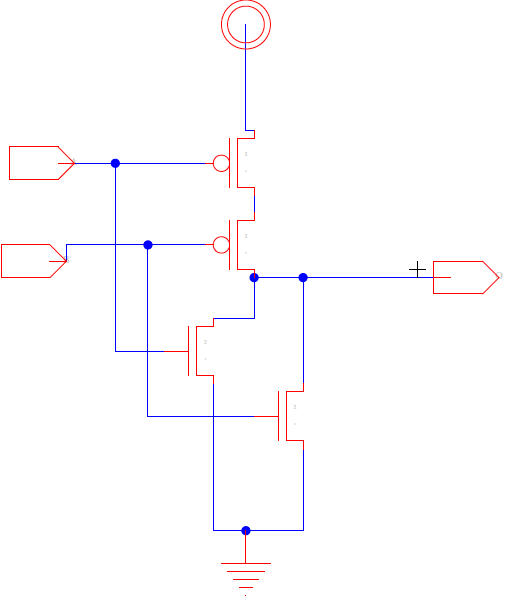 Penn ESE 370 Fall 2021 - Khanna
18
Motivation
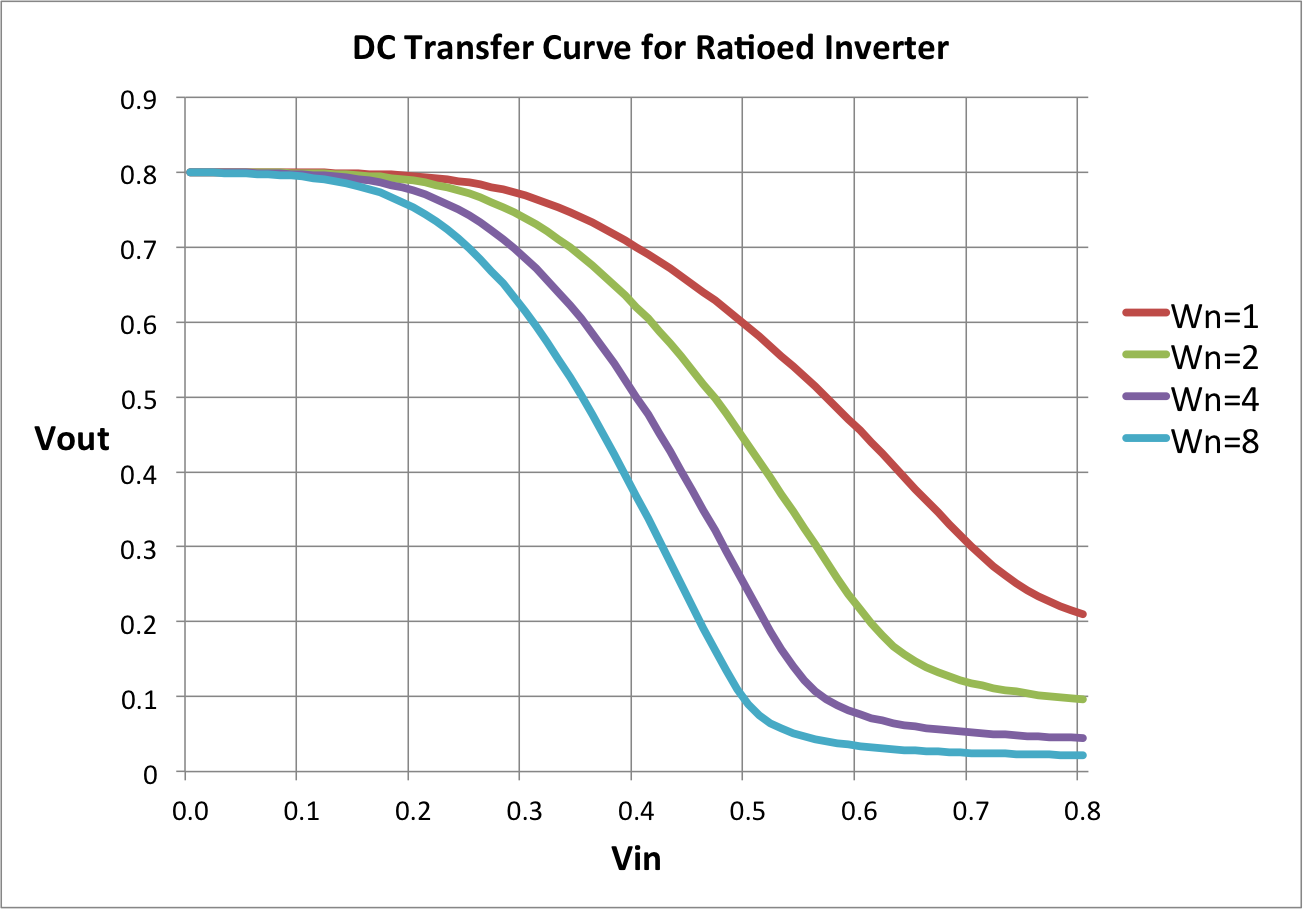 We would like to avoid driving both pullup/pulldown networks
reduce capacitive load
Power, delay
Ratioed Logic cons:
Large devices for ratioing
Meeting noise margins
Slow pullup
Static power
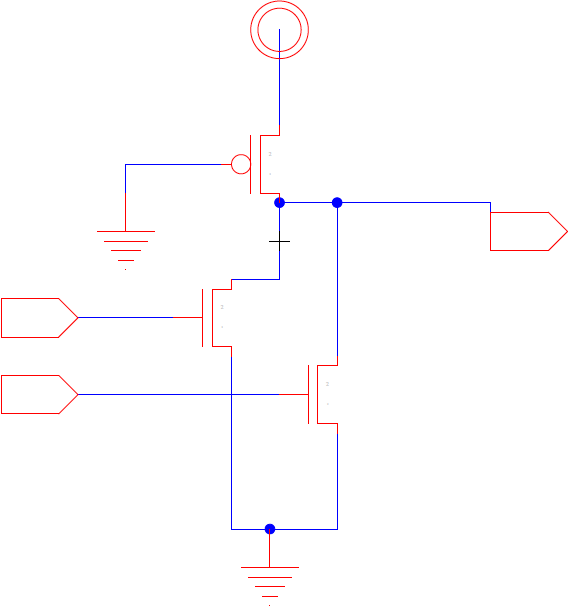 Penn ESE 370 Fall 2021 - Khanna
19
Idea
Use clock to disable pullup network during logic evaluation
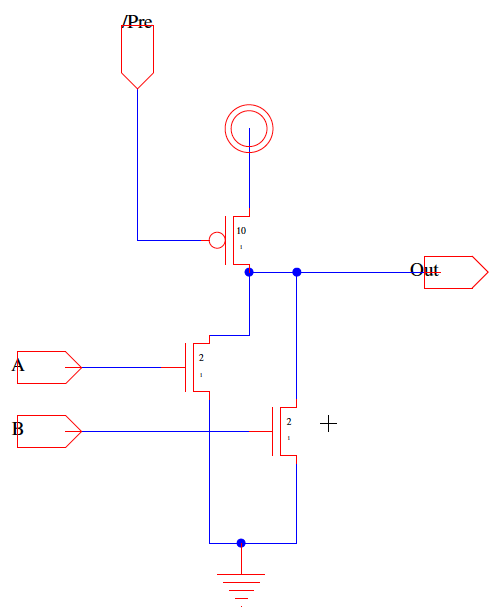 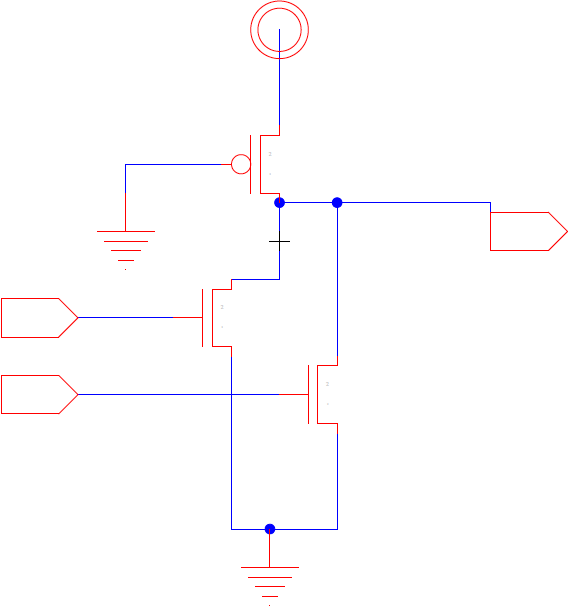 Penn ESE 370 Fall 2021 - Khanna
20
Idea
Use clock to disable pullup network during logic evaluation
Define two phases
Pre-charge
Output pre-charged
Evaluation
Pulldown network evaluates
    gate logic
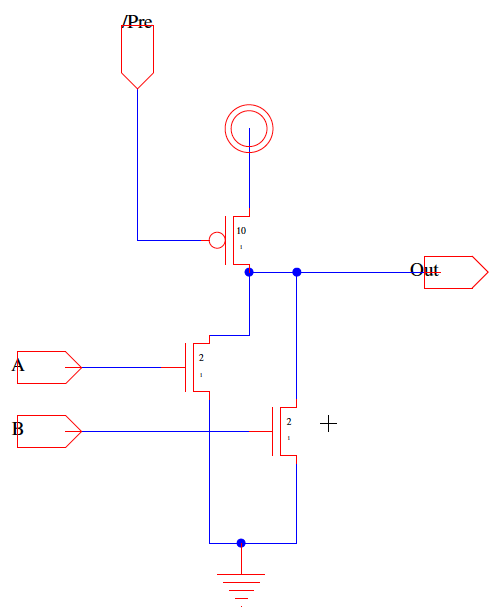 Penn ESE 370 Fall 2021 - Khanna
21
Discuss (Preclass 3)
Use CLK to disable pullup during evaluation
What is Vout when: 
/Pre=0, A=B=0?
/Pre=01, A=B=0?
/Pre=1, A=0, B=01 ?
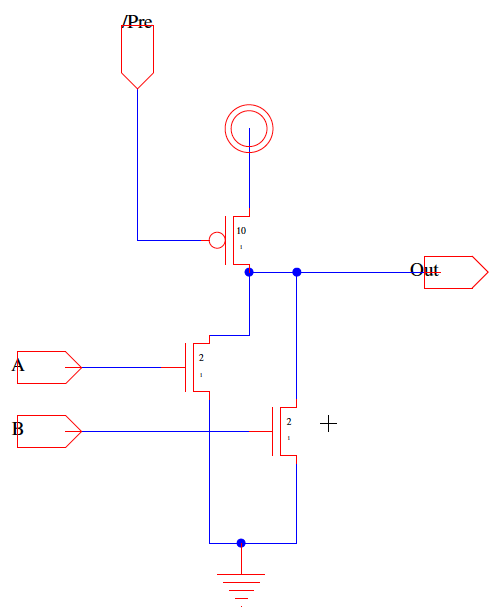 Penn ESE 370 Fall 2021 - Khanna
22
Discuss (Preclass 3)
Use CLK to disable pullup during evaluation
What is Vout when: 
/Pre=0, A=B=0?
/Pre=01, A=B=0?
/Pre=1, A=0, B=01 ?
Sizing implication?
Concerns?
Requirements?
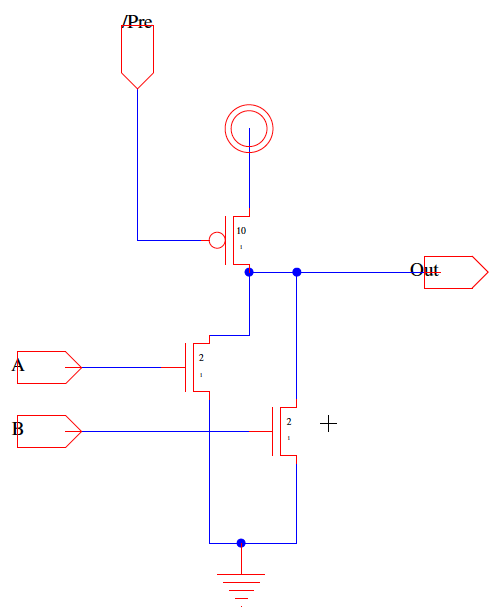 Penn ESE 370 Fall 2021 - Khanna
23
Advantages
Large load device
Driven by CLK—not data
Can pullup quickly without putting load on logic
Single pulldown network 
Don’t have to size for ratio with pullup
Swings rail-to-rail
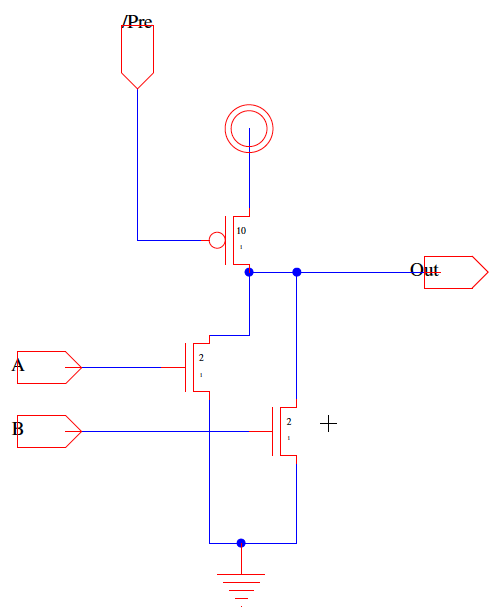 Penn ESE 370 Fall 2021 - Khanna
24
Cascaded Dynamic Logic
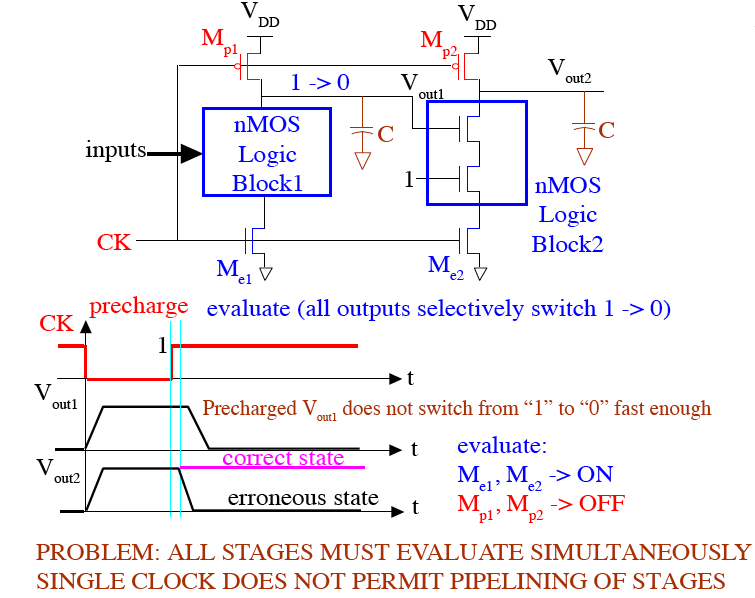 Penn ESE 370 Fall 2021 – Khanna
25
Cascaded Dynamic Logic
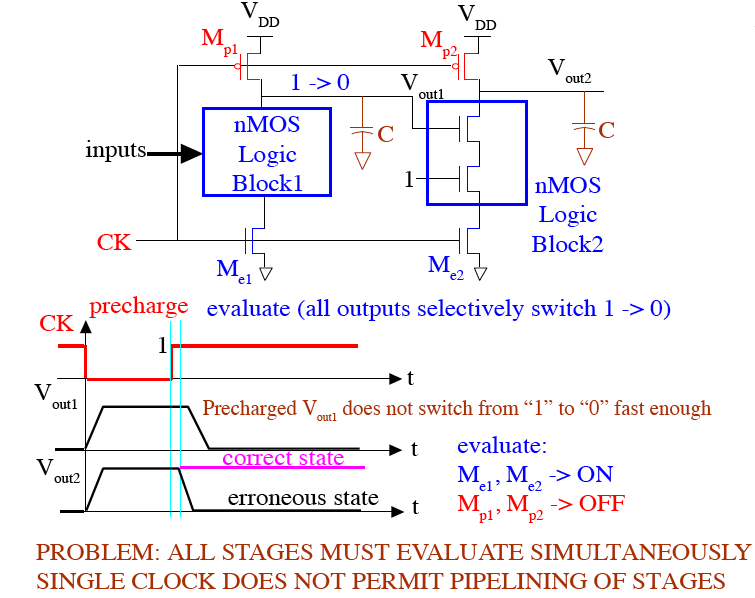 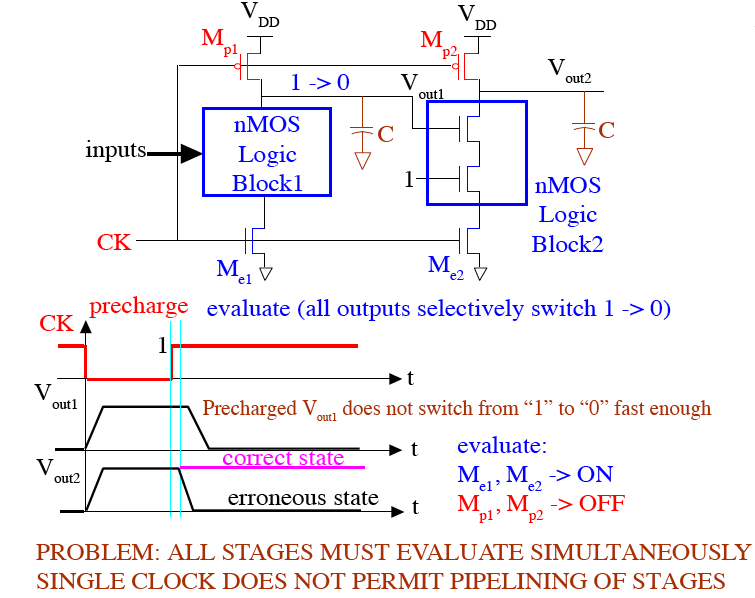 Penn ESE 370 Fall 2021 – Khanna
26
Cascaded Dynamic Logic
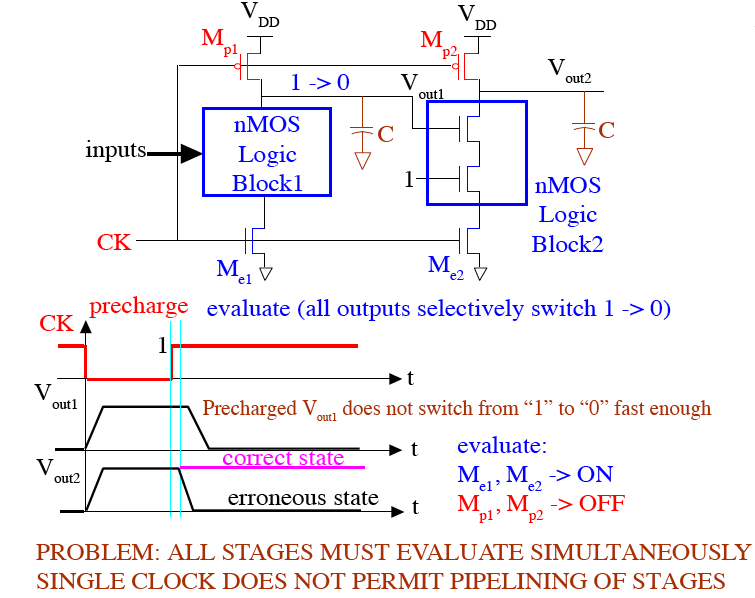 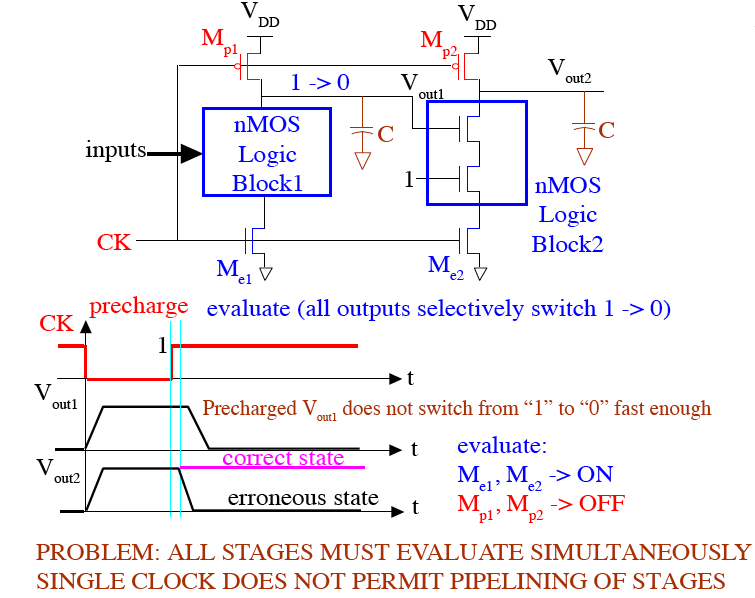 Penn ESE 370 Fall 2021 – Khanna
27
Cascaded Dynamic Logic
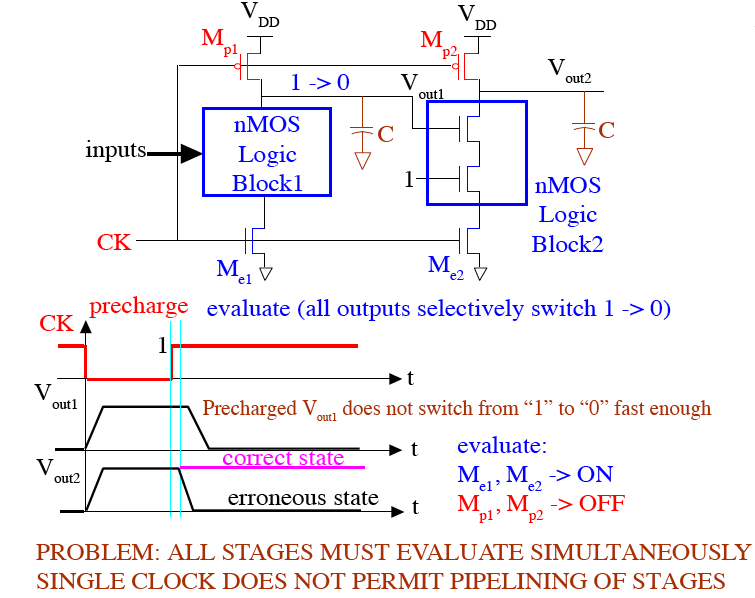 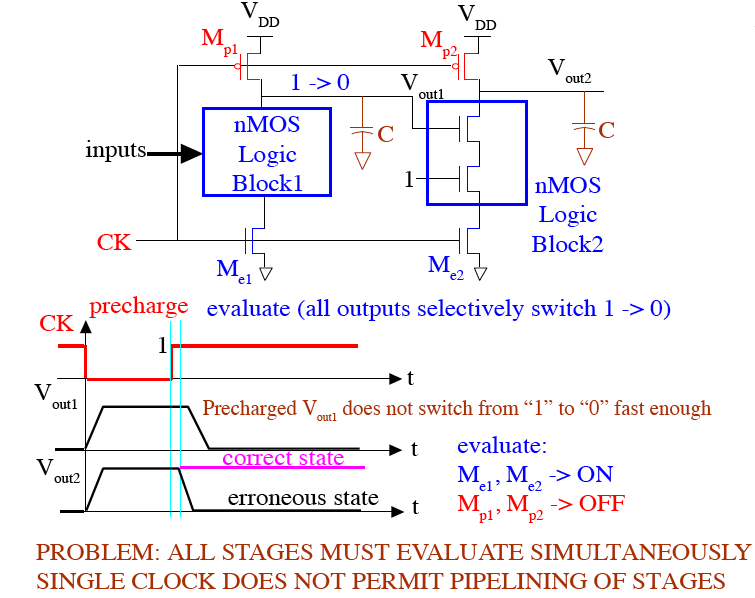 Penn ESE 370 Fall 2021 – Khanna
28
Cascaded Dynamic Logic
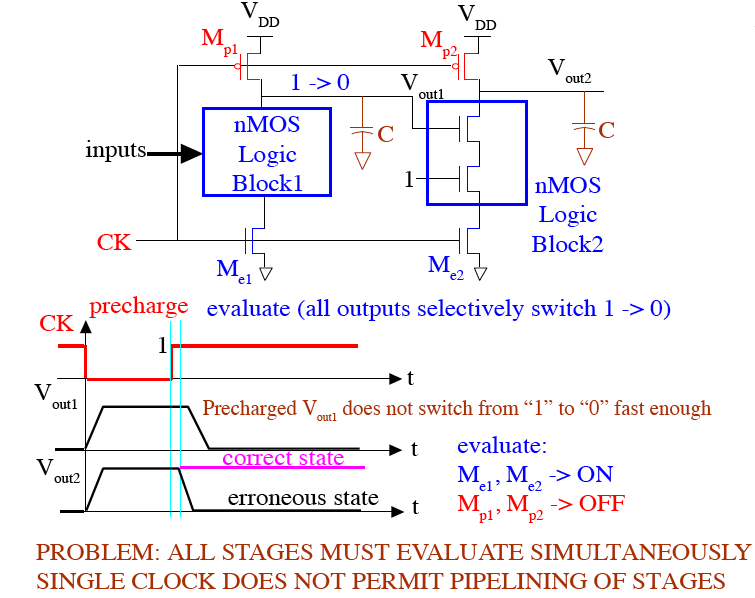 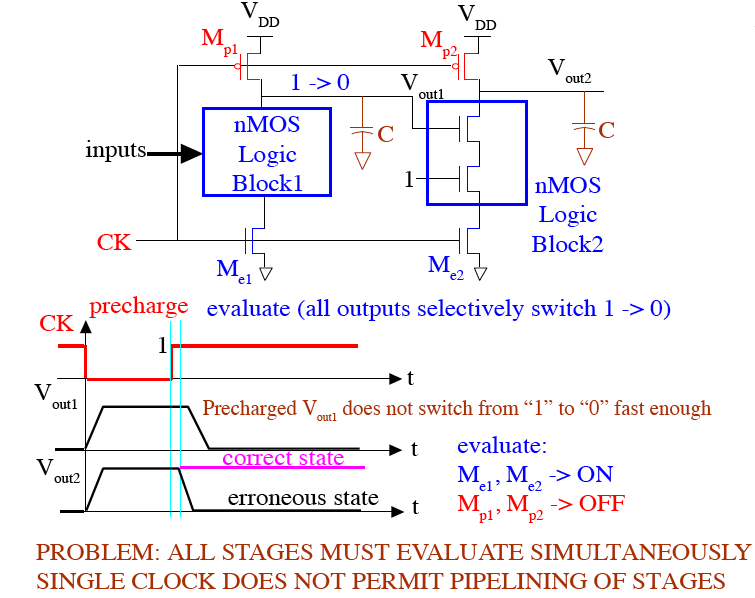 Penn ESE 370 Fall 2021 – Khanna
29
Domino Logic
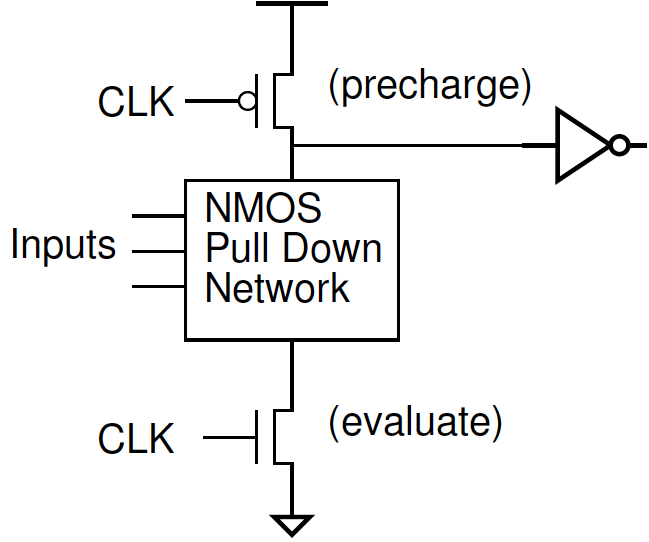 Penn ESE 370 Fall 2021 - Khanna
30
Requirements
Single transition
Once transitioned, it is done  like domino falling
All inputs at 0 during precharge
“Outputs” pre-charged to 1 then inverted to 0
Non-inverting gates fundamental gate
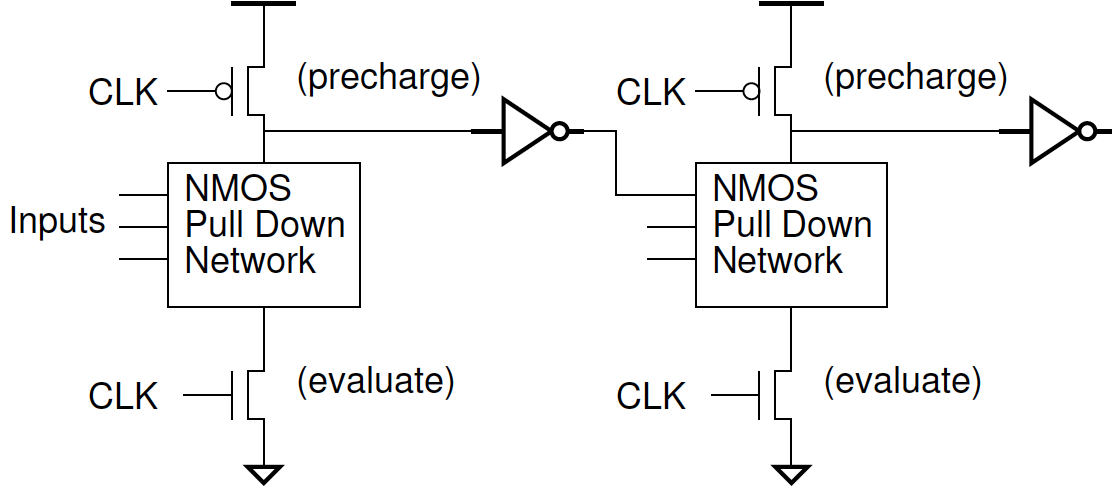 Penn ESE 370 Fall 2021 - Khanna
31
Cascaded Domino CMOS Logic Gates
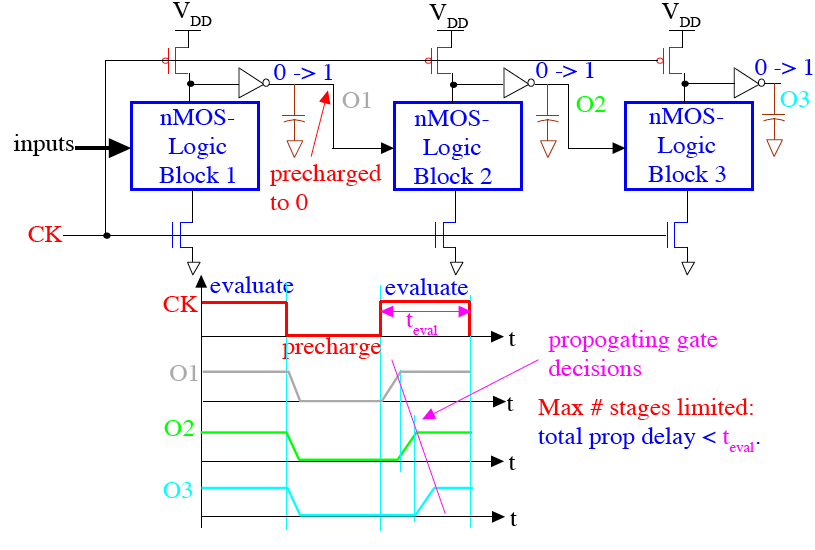 Penn ESE 370 Fall 2021 - Khanna
32
Cascaded Domino CMOS Logic Gates
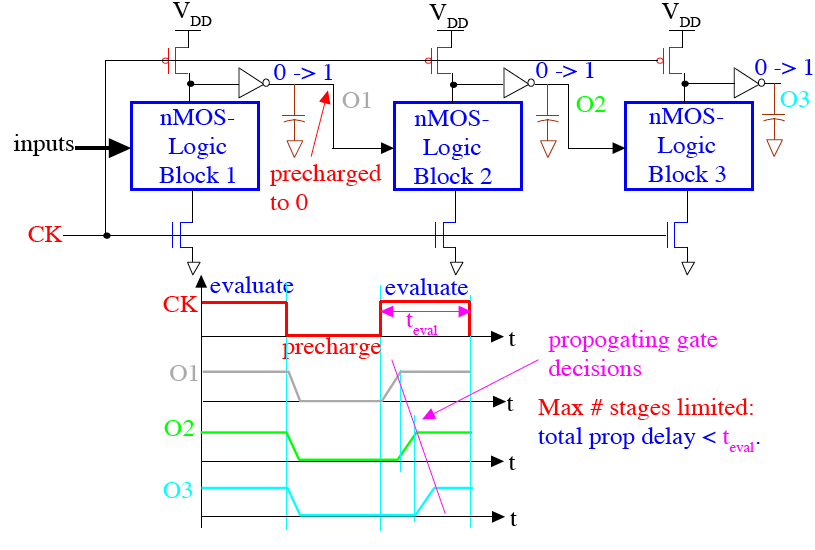 propagating
Penn ESE 370 Fall 2021 – Khanna
33
Cascaded Domino CMOS Logic Gates
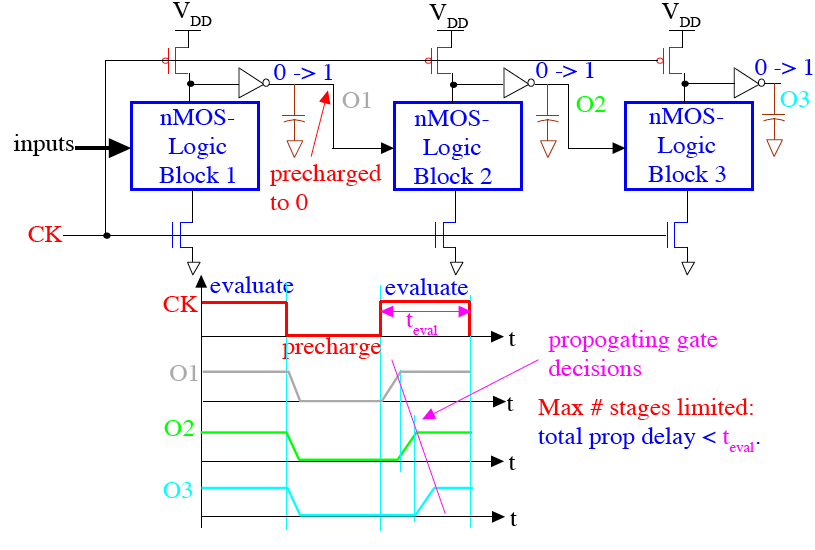 propagating
Kenneth R. Laker, University of Pennsylvania, updated 25Mar15
Penn ESE 370 Fall 2021 - Khanna
34
Domino or4 (Preclass 4)
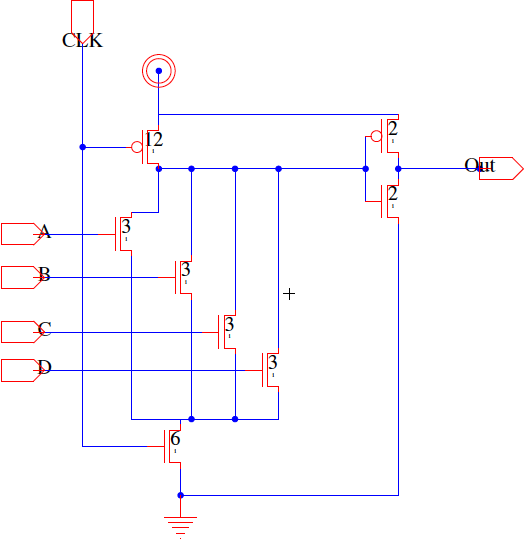 Penn ESE 370 Fall 2021 - Khanna
35
Domino Logic (Preclass 4)
Performance
R0/2 input

Compare to CMOS cases?
nor4
or4
nand4
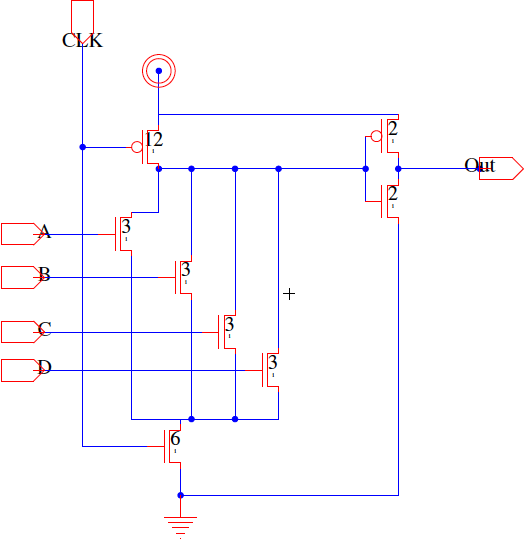 Penn ESE 370 Fall 2021 - Khanna
36
Dynamic OR4 (Preclass 4)
Precharge time?
Driving input
With R0/2 inverter
Driving inverter?
Self output Delay?
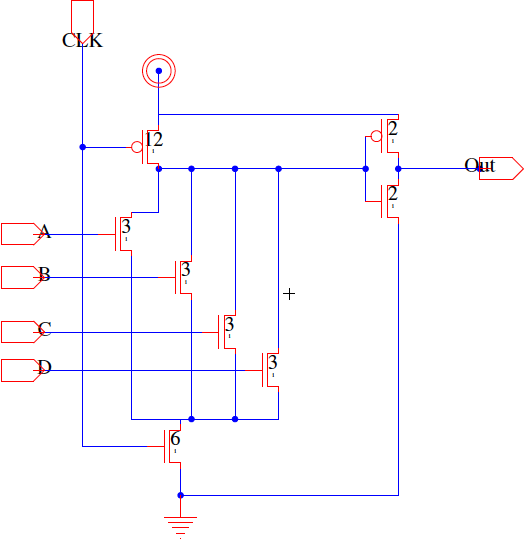 Penn ESE 370 Fall 2021 - Khanna
37
CMOS NOR4 (Preclass 4)
Driving input
With R0/2 inverter
Self output Delay?
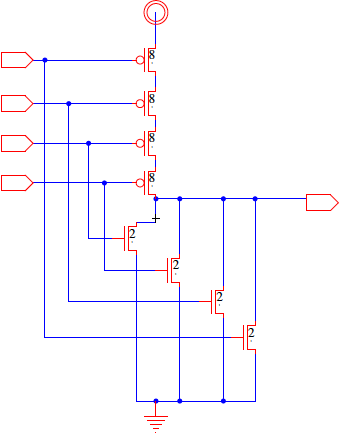 Penn ESE 370 Fall 2021 - Khanna
38
CMOS NAND4 (Preclass 4)
Driving input
With R0/2
Driving self cap?
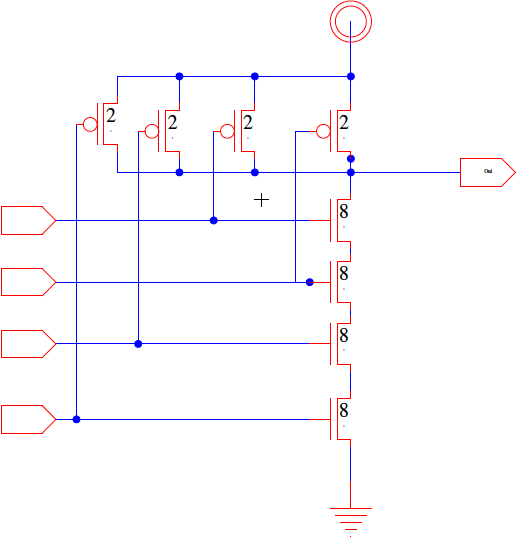 Penn ESE 370 Fall 2021 - Khanna
39
Dynamic Logic Issues
Noise sensitive
During evaluation phase, when output is high it’s floating and therefore more susceptible to noise
Power
Eliminates static current
Higher activity factor—always a 01 transition, large pre-charge device dissipates extra switching power
Penn ESE 370 Fall 2021 - Khanna
40
Observe
Better (lower) ratio of input capacitance to drive strength
Particularly good for
Driving large loads
Large fanin gates
Harder to design with
Timing and polarity restrictions
Avoiding noise
Especially with today’s high variation tech
Can consume more energy
Penn ESE 370 Fall 2021 - Khanna
41
Idea
Clock discipline simplifies logic composition
Breaking logic up with registers allows circuit to run at high frequency 
Abstracts many internal timing details
Setup/Hold time, clkq delay
Just concerned with making clock period long enough
Dynamic/clocked logic
Only build/drive one pulldown network
Domino Logic
Fast transition propagation
Spend delay (capacitance) on pullup of critical path of logic
More complicated design, power dissipation
Reserve for when most needed
Penn ESE 370 Fall 2021 - Khanna
42
Admin
Homework 6
Due Friday 11/12
Penn ESE 370 Fall 2021 - Khanna
43